УРОК ОКРУЖАЮЩЕГО МИРА
Подготовила
учитель начальных классов
Гамзатова Мадина
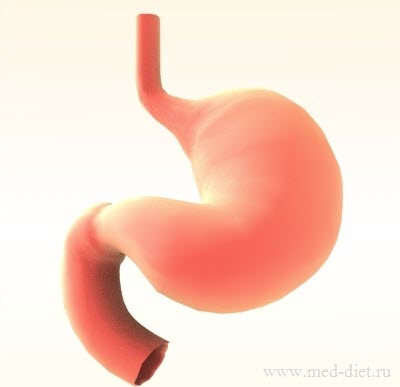 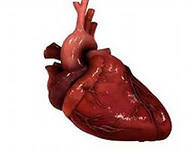 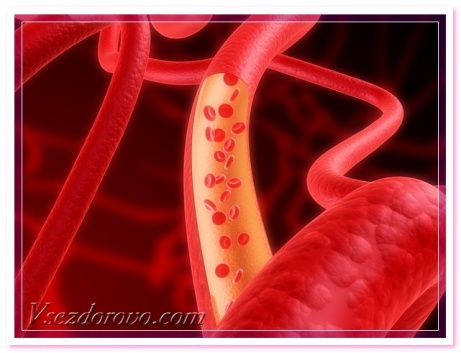 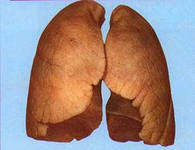 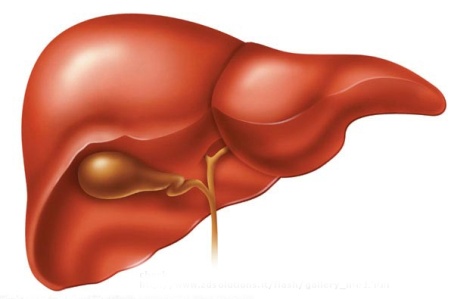 2. Жидкость красного цвета, доставляющая кислород и питательные вещества и уносящая вредные вещества.
3.Орган пищеварительной системы, в котором переваривается пища.
4. Главный орган дыхательной системы.
6.Организм человека.
1. Главный орган кровеносной системы.
5. Орган, очищающий кровь от вредных веществ.
Можно ли поставить тряпичных кукол?
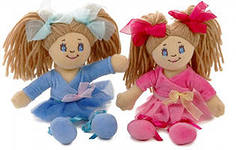 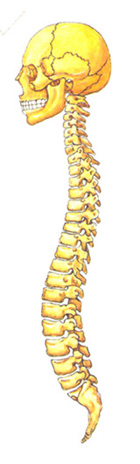 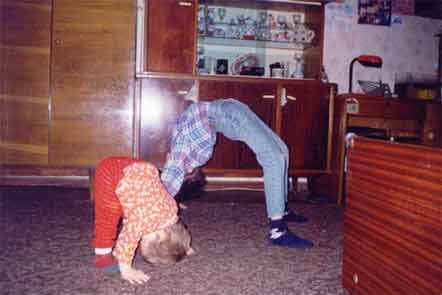 Почему это возможно?
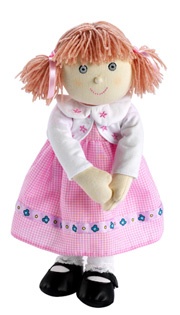 Почему тряпичная кукла падает и требует опоры, а человек может  выполнять различные движения и не падать?
Цель урока:узнать роль скелета и мышц  в жизни человека
ТЕМА урока : «Опора тела и движение»
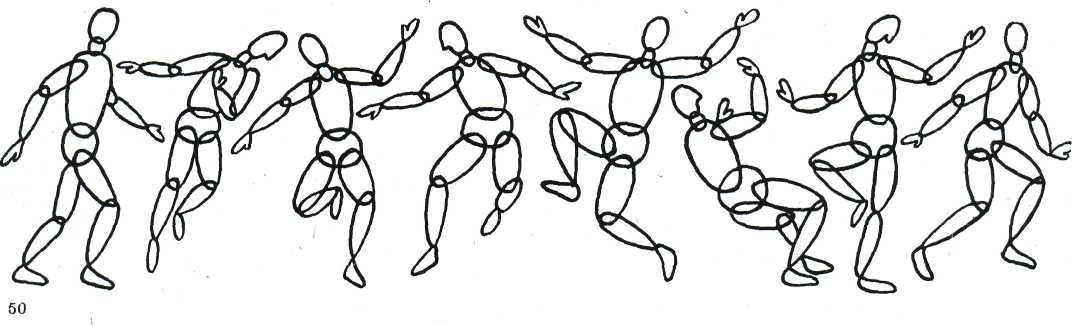 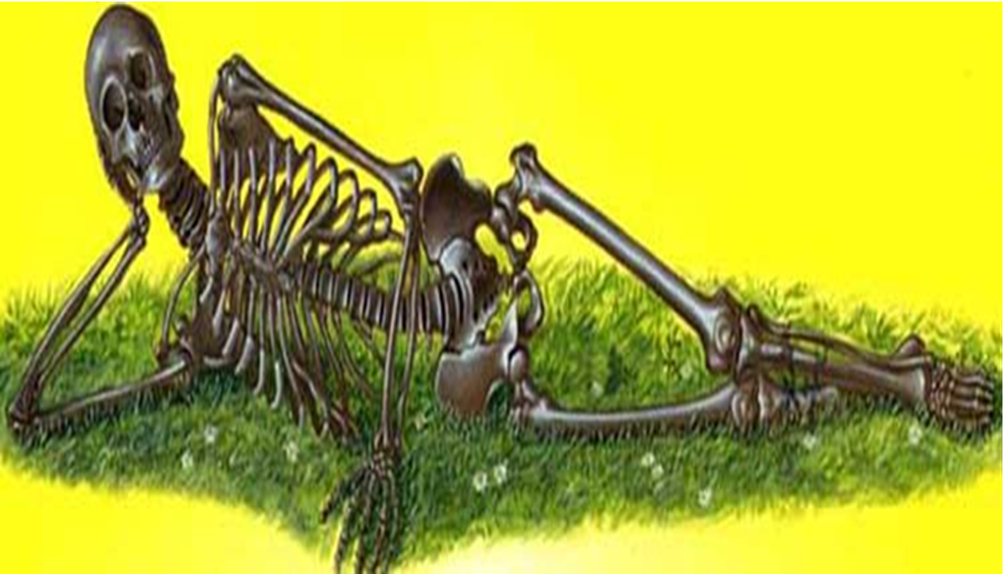 О чём мы узнаем на уроке
● Узнаем, что такое скелет, из каких частей он состоит;
● Выясним для чего служит каждая часть и весь скелет полностью;
● Узнаем, что приводит скелет в движение;
● Выясним как связаны скелет, мышцы  и наше здоровье.
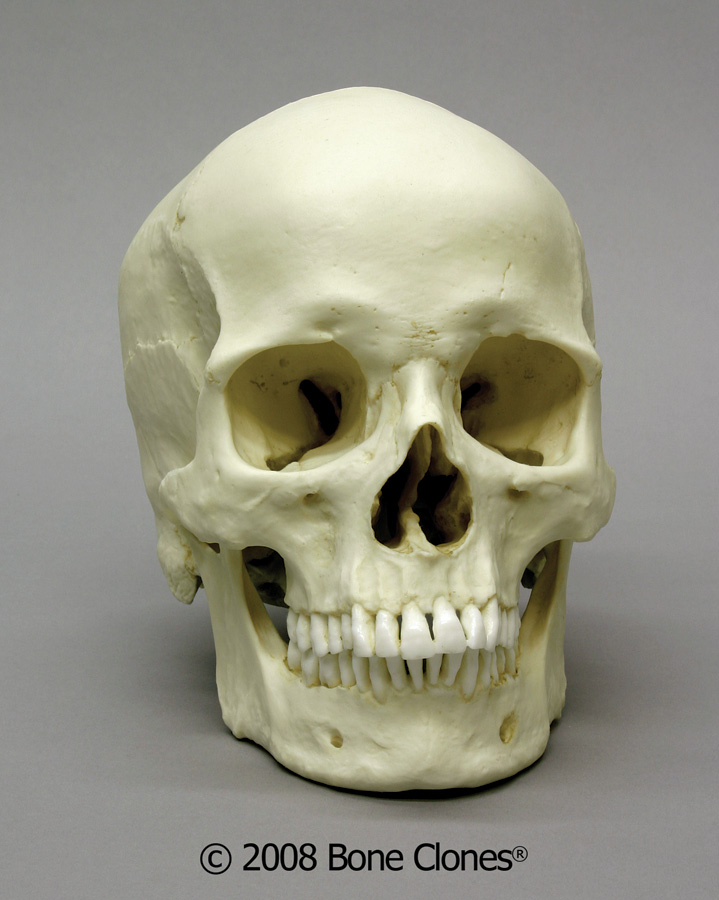 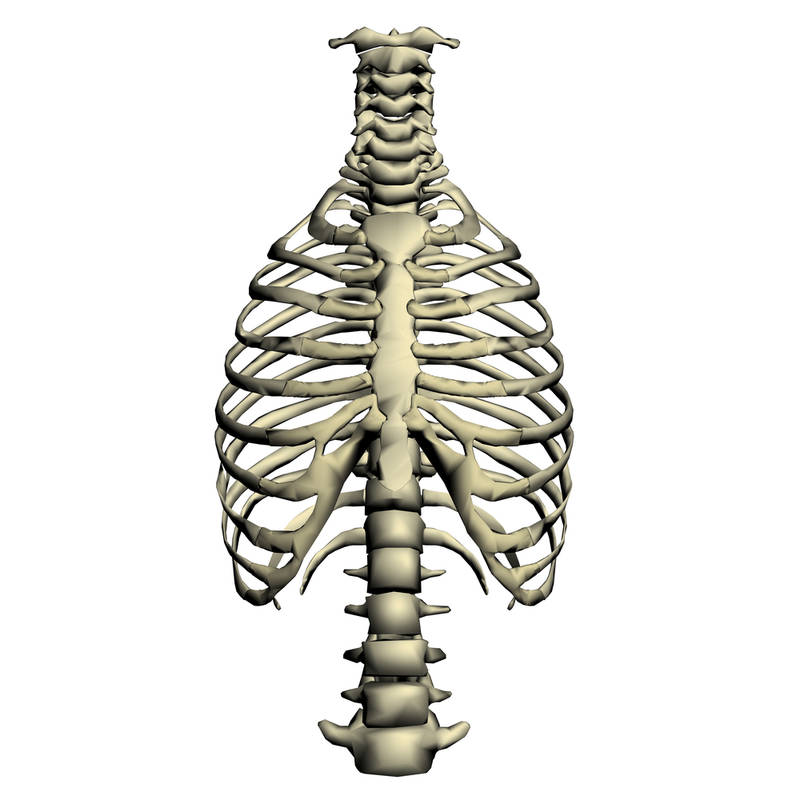 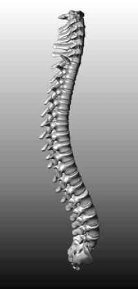 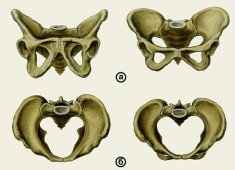 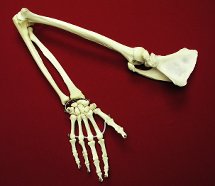 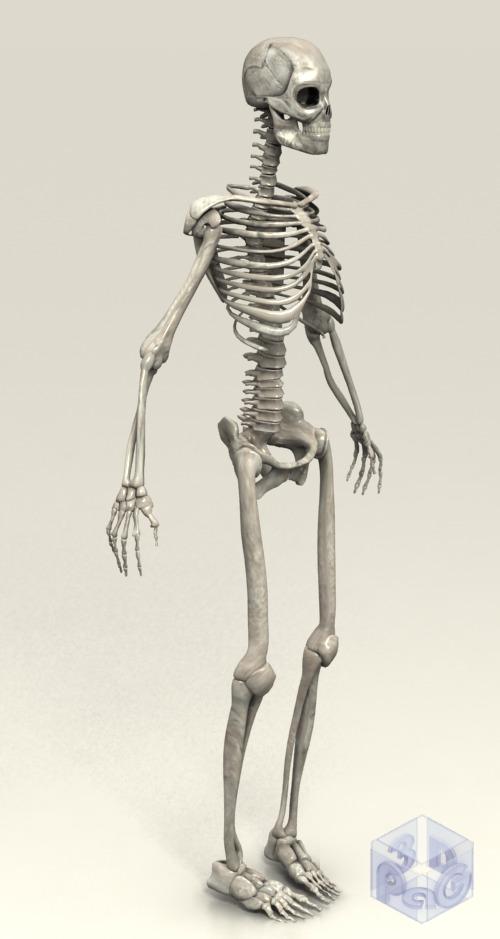 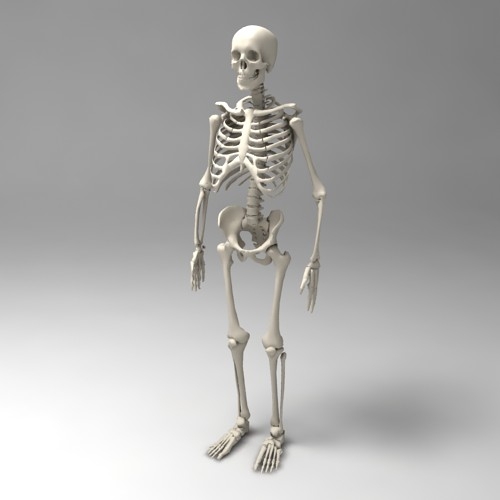 череп
позвоночник
рёбра
грудина
кости таза
кости рук
кости ног
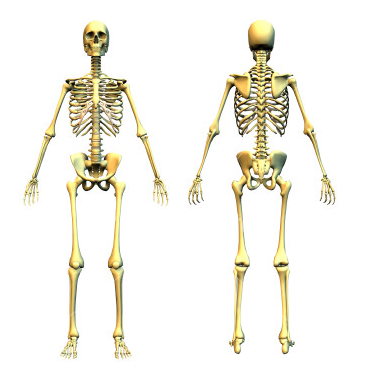 «СКЕЛЕТ» 
произошло от 
греческого
слова  «СКЕЛЕТОС»- 
высохший.
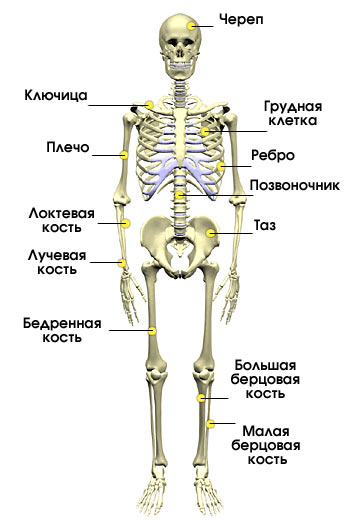 Телу помогает поддерживать форму скелет, состоящий из отдельных костей. Он напоминает прочный каркас, который делают строители, когда возводят высокое здание. Многие кости твоего скелета соединены подвижно с помощью суставов и связок. Благодаря гибким соединениям костей ты можешь бегать и прыгать. В теле взрослого человека около 200 отдельных костей. У маленьких детей их даже больше, ведь с возрастом некоторые кости прочно срастаются между собой!
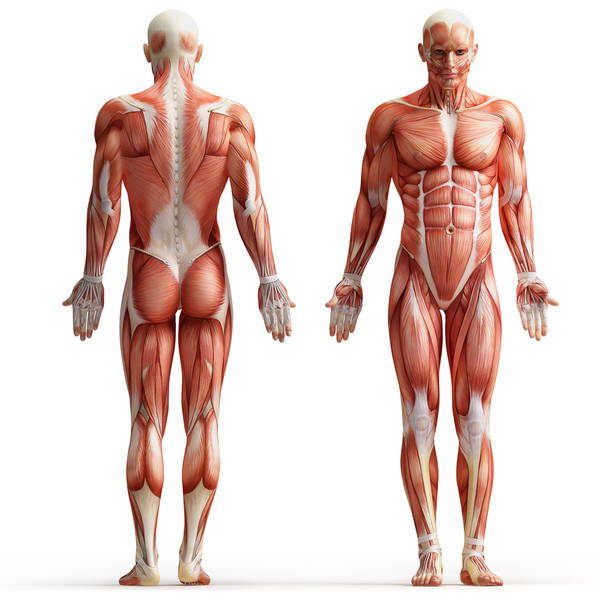 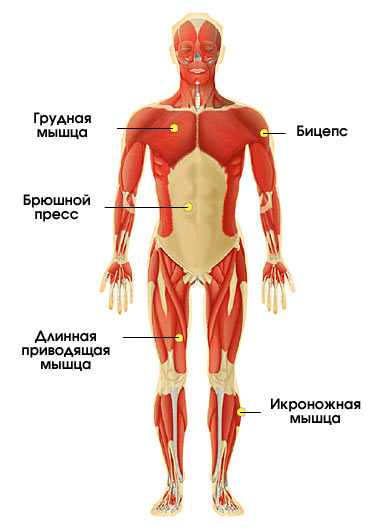 Кости приводят в движение мышцы. В теле человека около 600 мышц, и каждая из них участвует в выполнении какого-либо движения. 
Мышцы, словно канаты, состоят из тонких волокон. Своими концами мышцы крепятся к костям. 
Мышцы могут сокращаться и расслабляться.
Когда мышца сокращается, кости как бы подтягиваются друг к другу.
Например, чтобы сделать один шаг, требуется работа 20 мышц.
Мышцы лица называются мимическими. Они позволяют человеку выражать различные чувства: радость, страх, испуг и др.
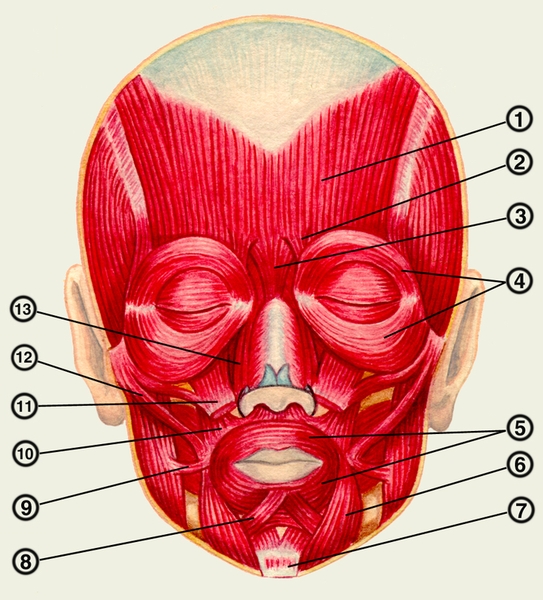 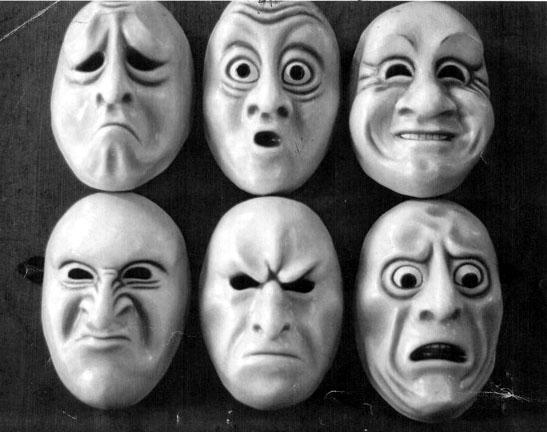 СКЕЛЕТ
МЫШЦЫ
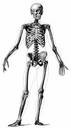 ОПОРНО-ДВИГАТЕЛЬНАЯ
СИСТЕМА
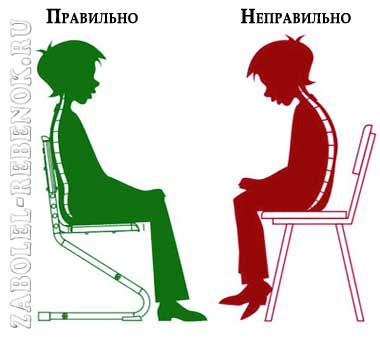 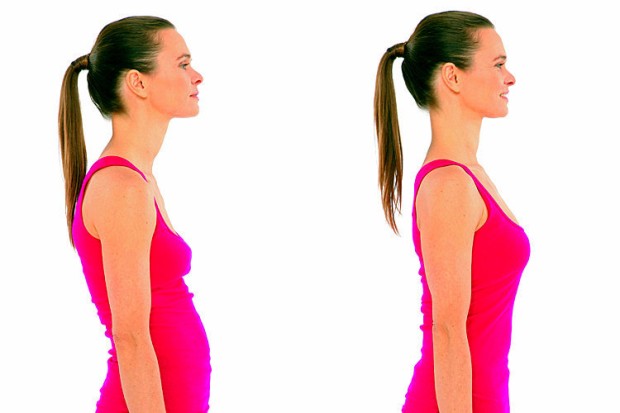 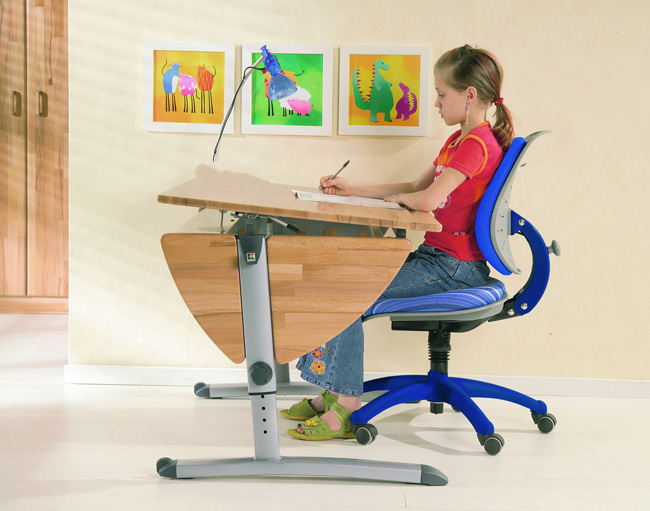 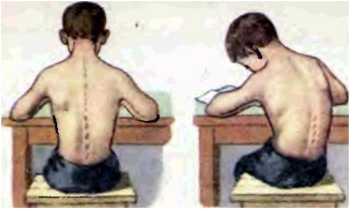 От скелета и мышц зависит ОСАНКА человека.
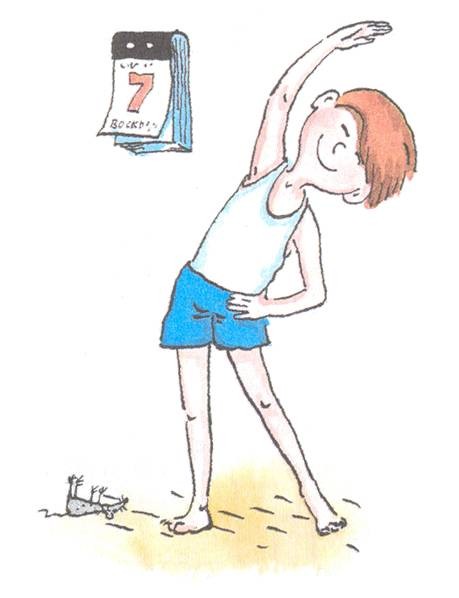 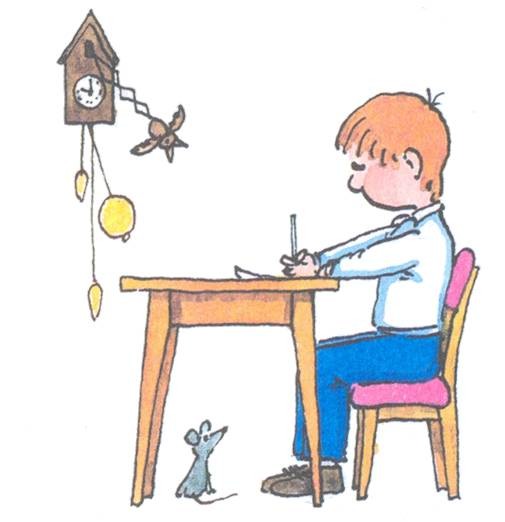 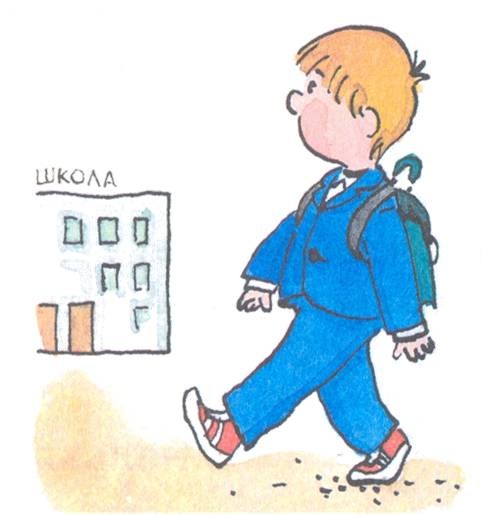 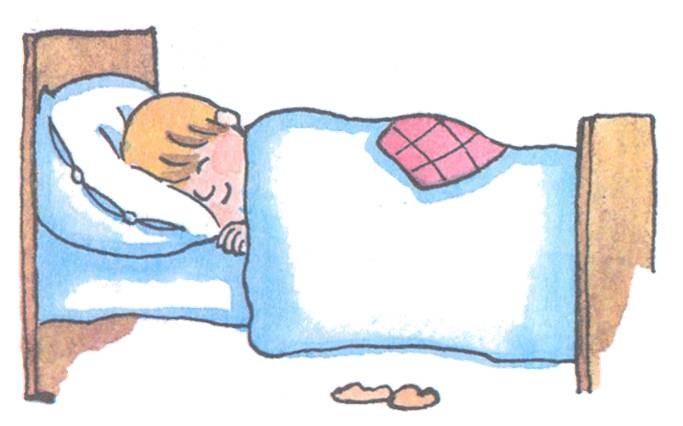 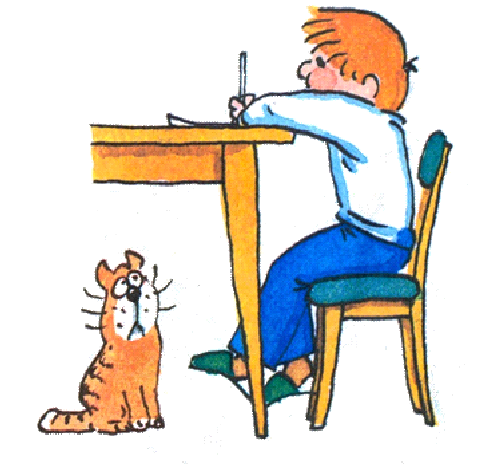 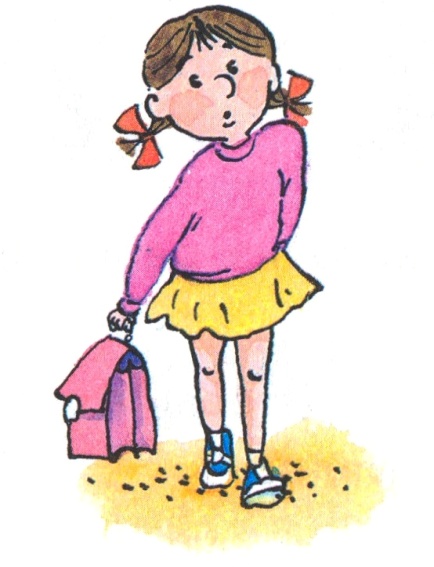 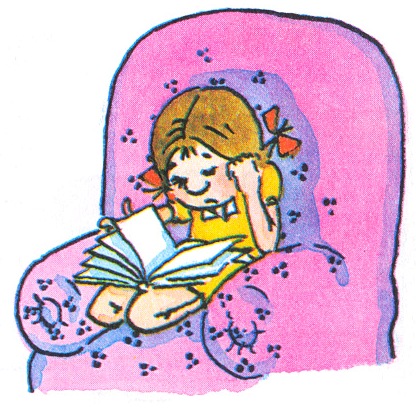 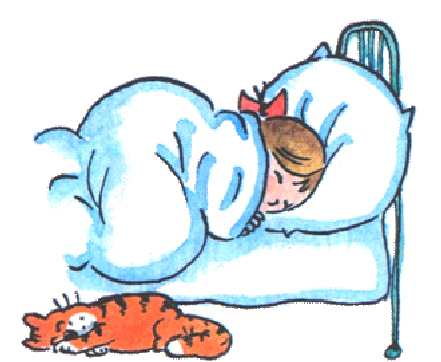 От скелета и мышц зависит ОСАНКА человека.
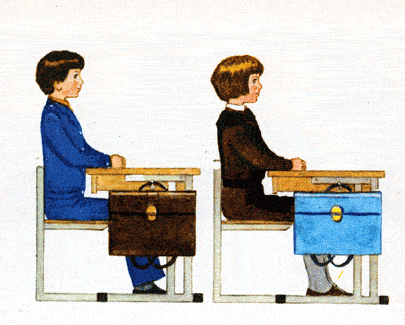 От скелета и мышц зависит ОСАНКА человека.
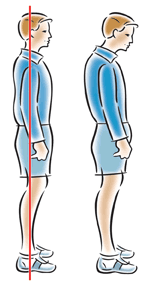 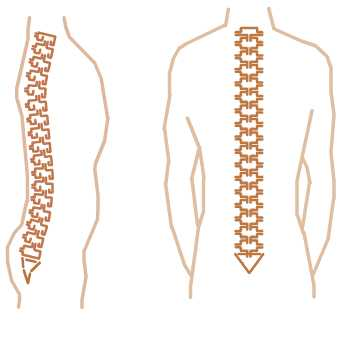 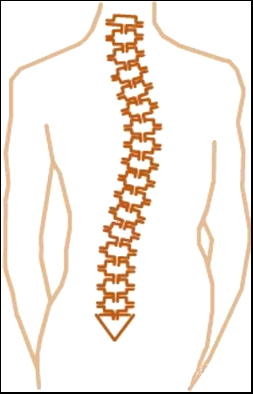 От неправильной посадки за столом, за партой или от неправильной походки позвоночник может искривиться.
Эксперимент
Как правильно?
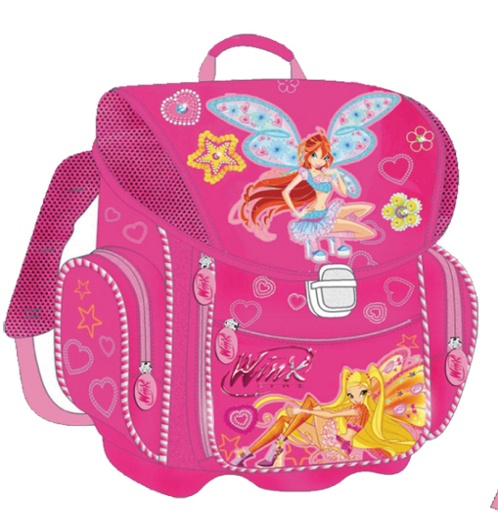 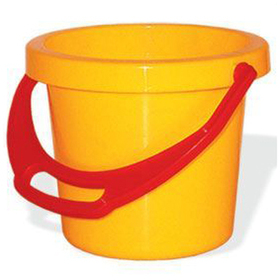 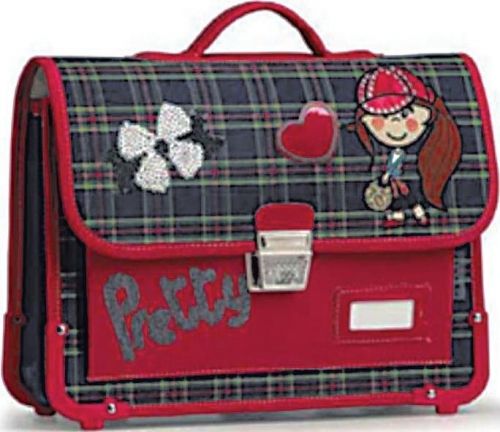 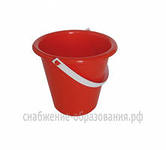 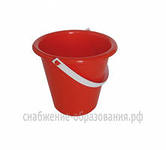 Укрепление мышц
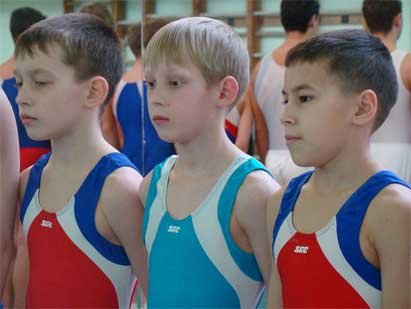 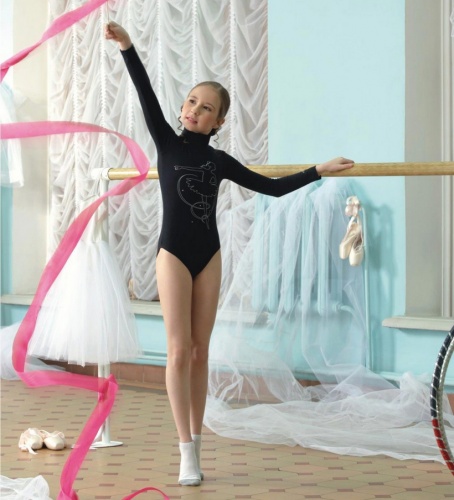 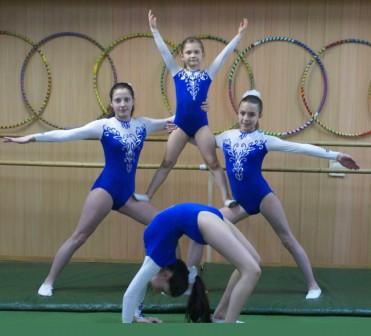 Укрепление костей
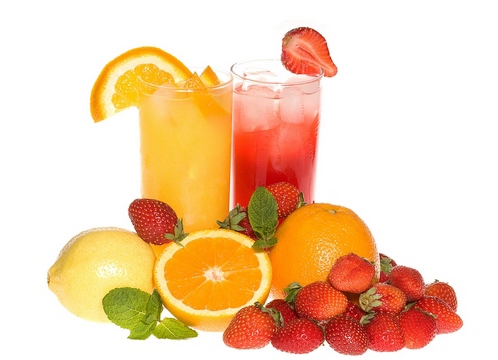 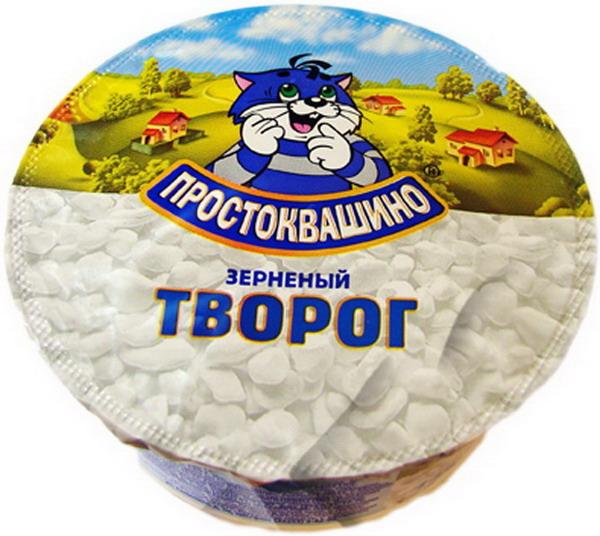 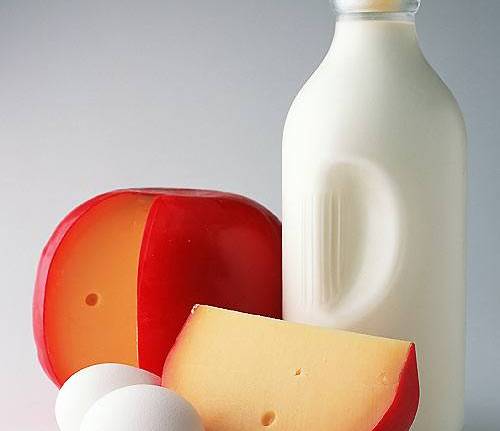 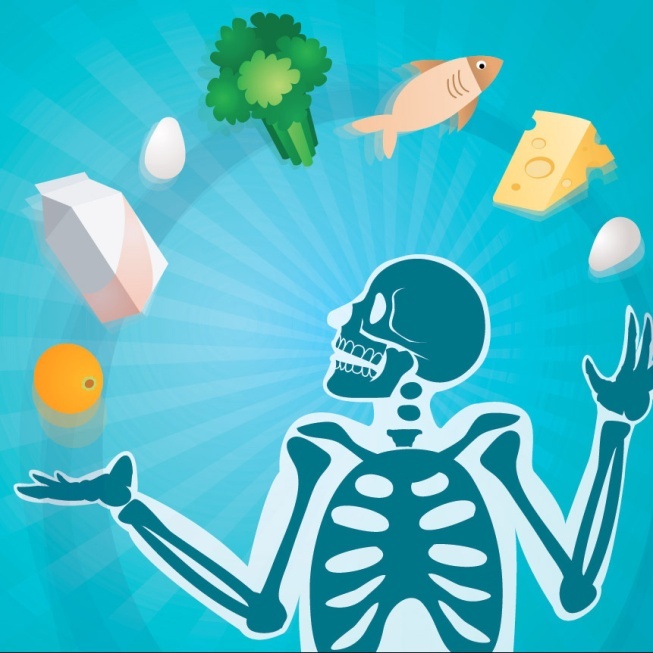 Состав костей скелета зависит от возраста человека и от качества пищи. Чтобы кости не были хрупкими и мягкими, врачи рекомендуют употреблять продукты, богатые содержанием кальция.
28
Значение скелета
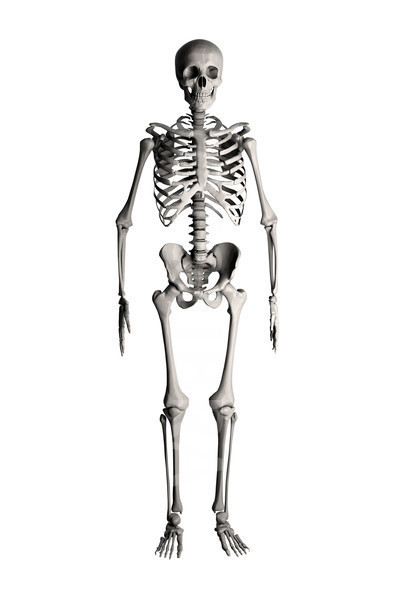 Скелет придаёт  телу размеры и форму
Скелет защищает и поддерживает внутренние  органы
Скелет служит опорой для мышц
Значение мышц
Мышцы приводят в движение кости, а значит.  и наше тело.
Мышцы сокращаются и расслабляются.
Занятия спортом и физическим трудом укрепляют мыщцы.
Почему важна правильная осанка?
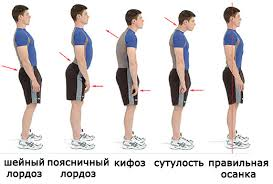 Домашнее задание
Прочитать в учебнике стр. 134 -137
Выполнить задания в рабочей тетради по данной теме.
Прослушать данную тему на диске с другом и обсудить.
Обязательно
Следить за своей осанкой.
Заниматься физическим трудом и физкультурой для укрепления мышц.
СПАСИБО,ДОРОГИЕ ДЕТИ,
ЗА УРОК!!!